Sách giáo khoa Toán 1
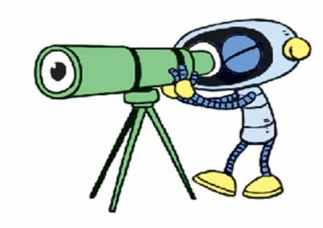 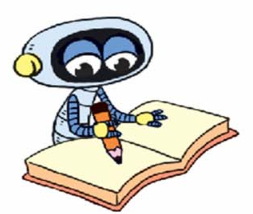 GS. TSKH. Hà Huy Khoái (Tổng chủ biên)
PGS. TS. Lê Anh Vinh (Chủ biên)
Nguyễn Áng – Vũ Văn Dương
Nguyễn Minh Hải – Bùi Bá Mạnh
1
Dạy và học Toán
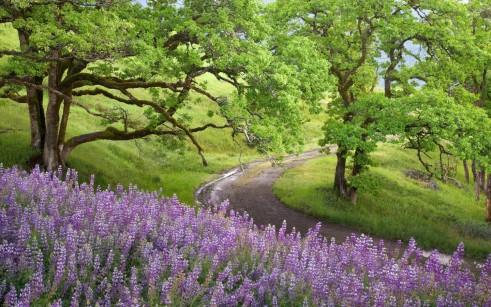 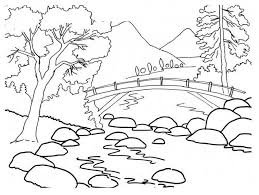 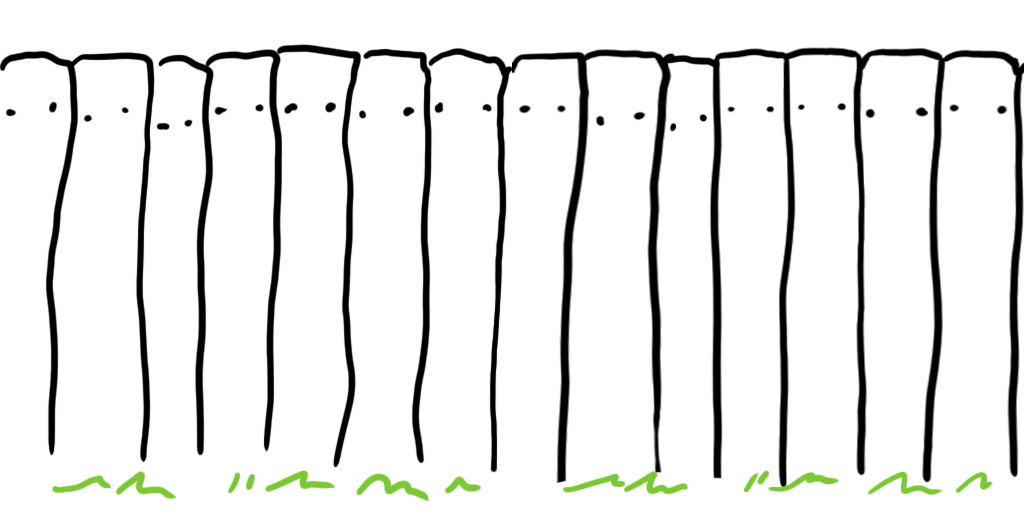 2
Dạy và học Toán
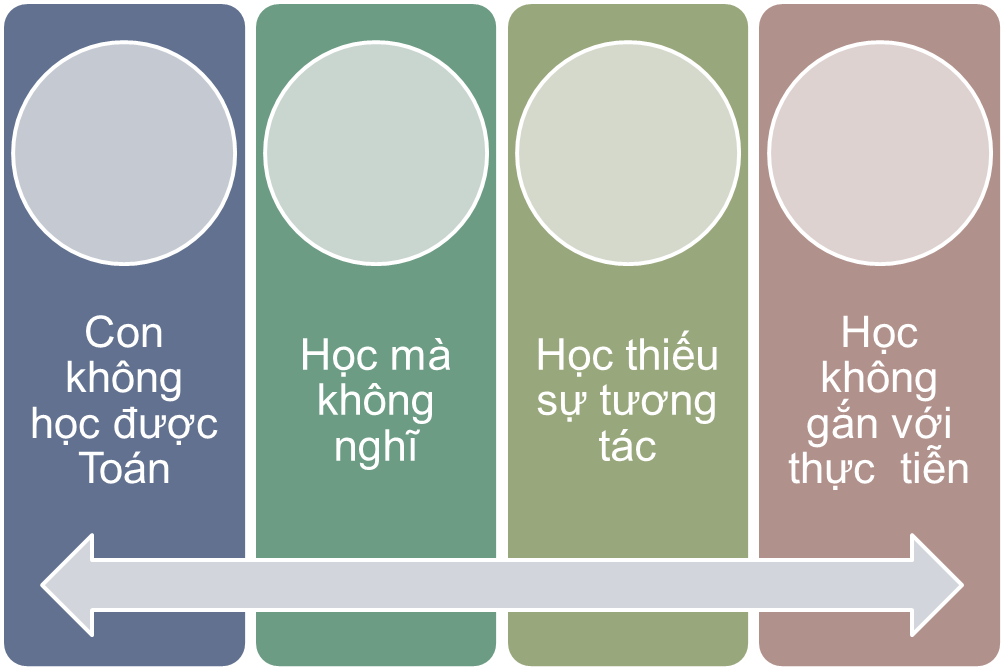 4
2
3
1
3
Dạy và học Toán
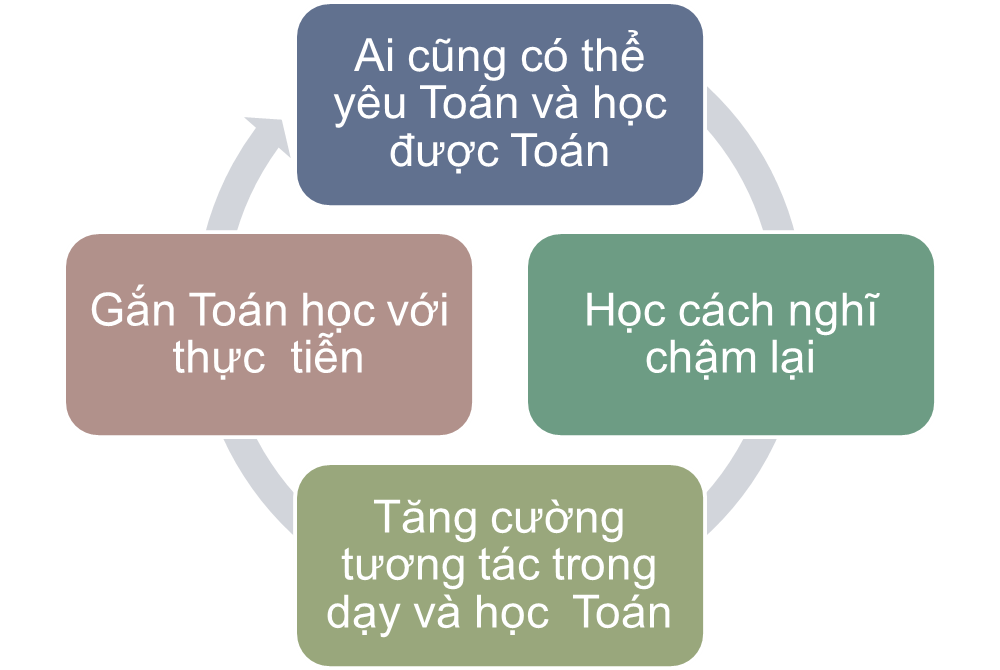 4
Mục tiêu
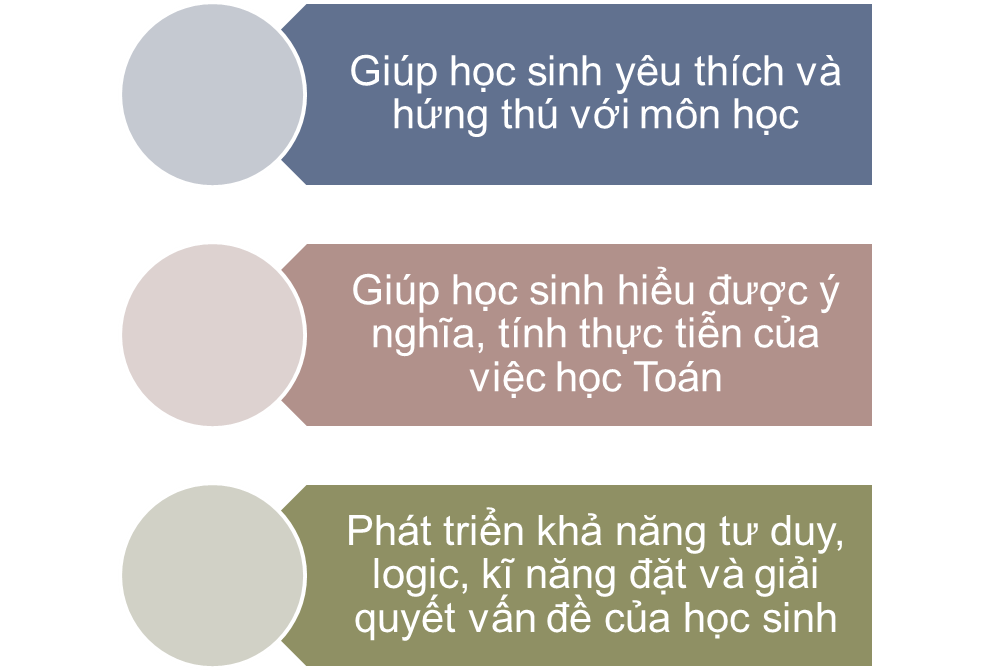 5
Sách Toán 1
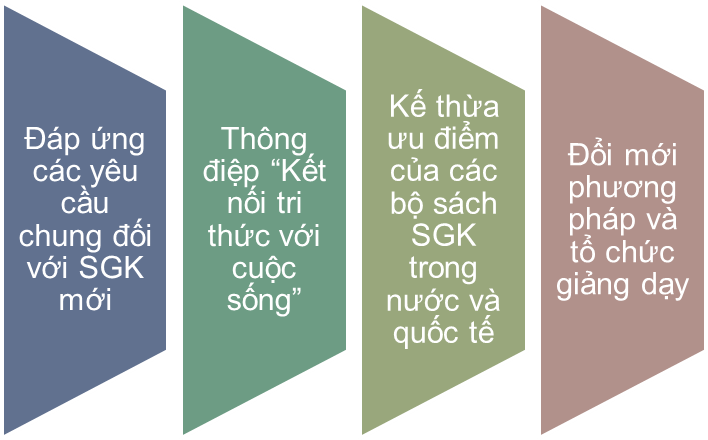 BỐN    NGUYÊN TẮC
6
Sách Toán 1
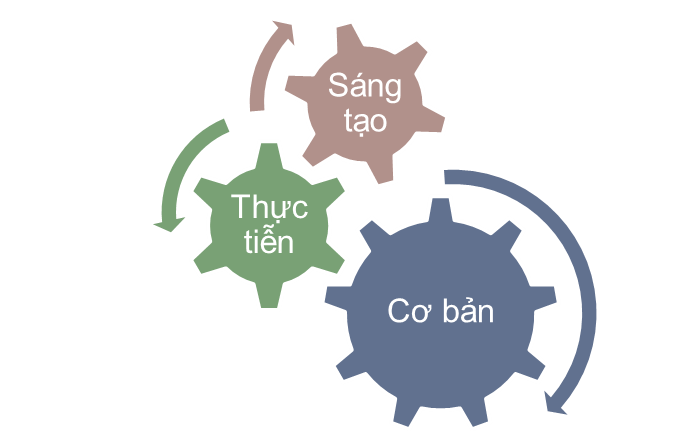 BA
YẾU TỐ
7
MỘT SỐ ĐIỂM MỚI
CẤU TRÚC BÀI HỌC
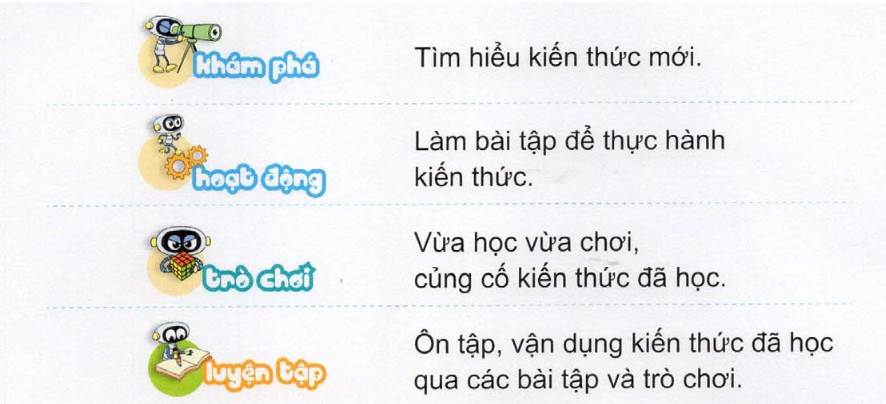 8
MỘT SỐ ĐIỂM MỚI
TUYẾN NHÂN VẬT XUYÊN SUỐT
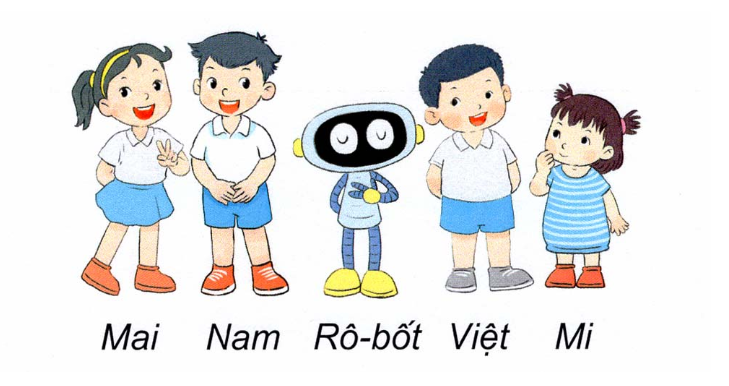 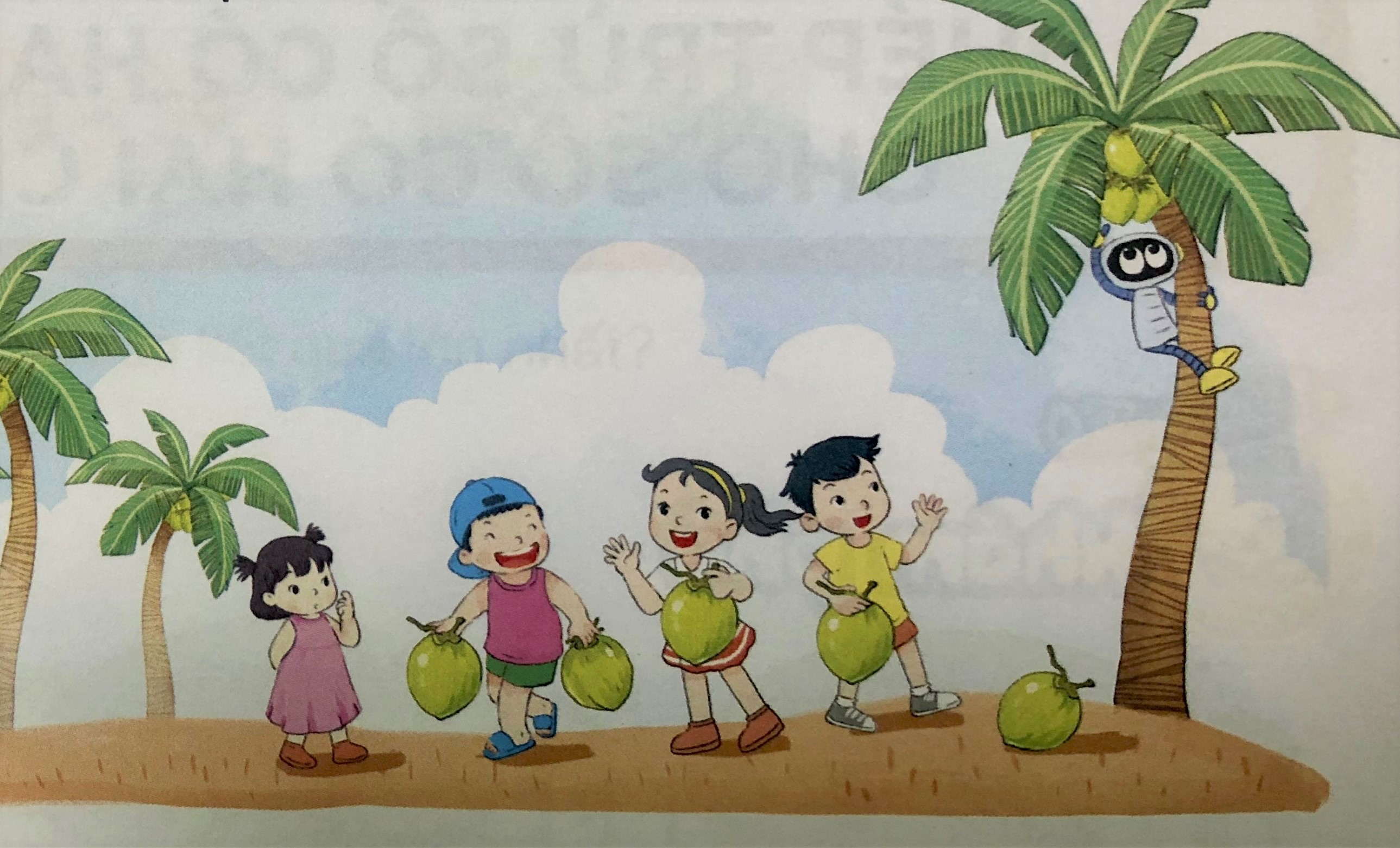 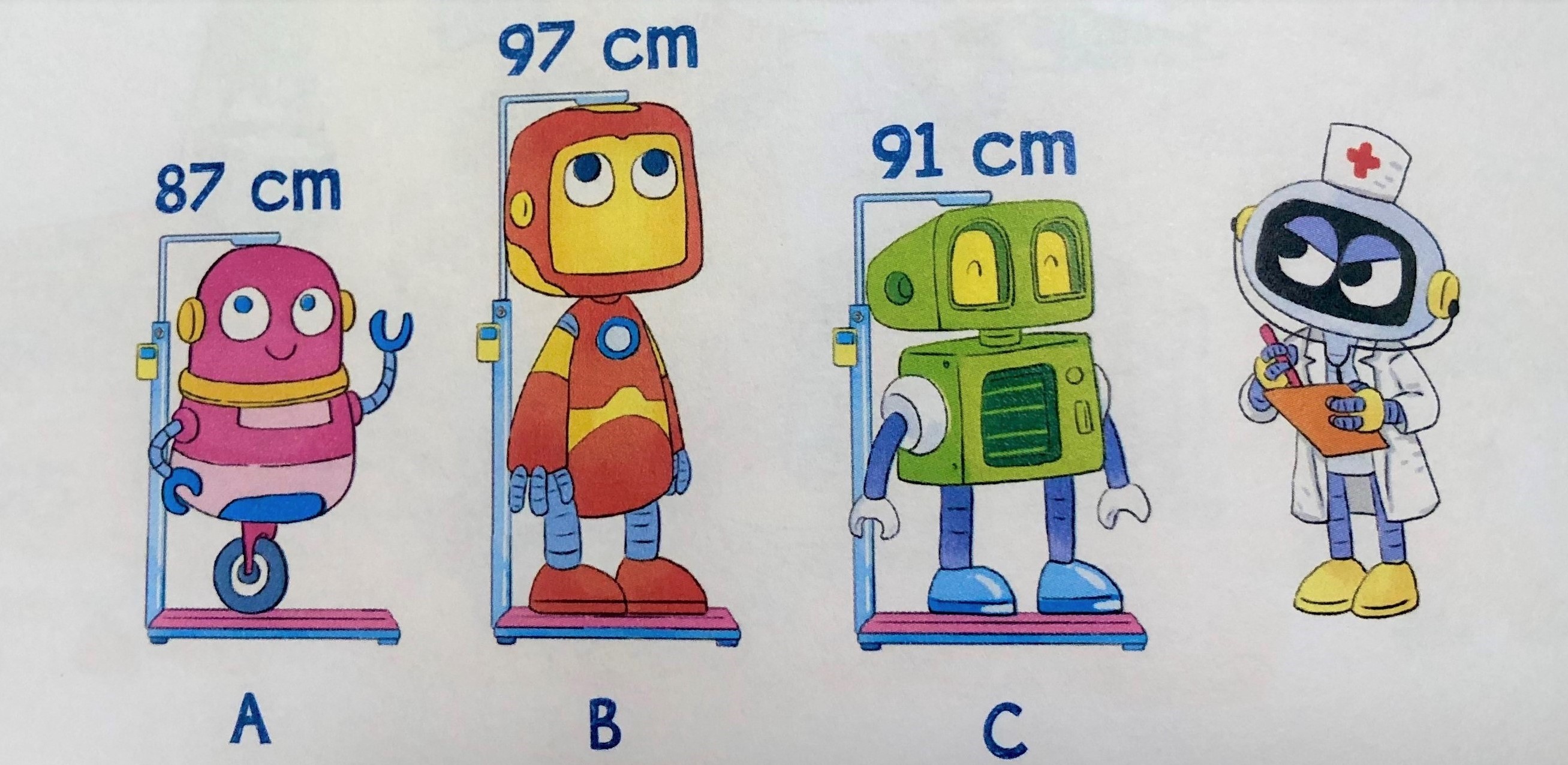 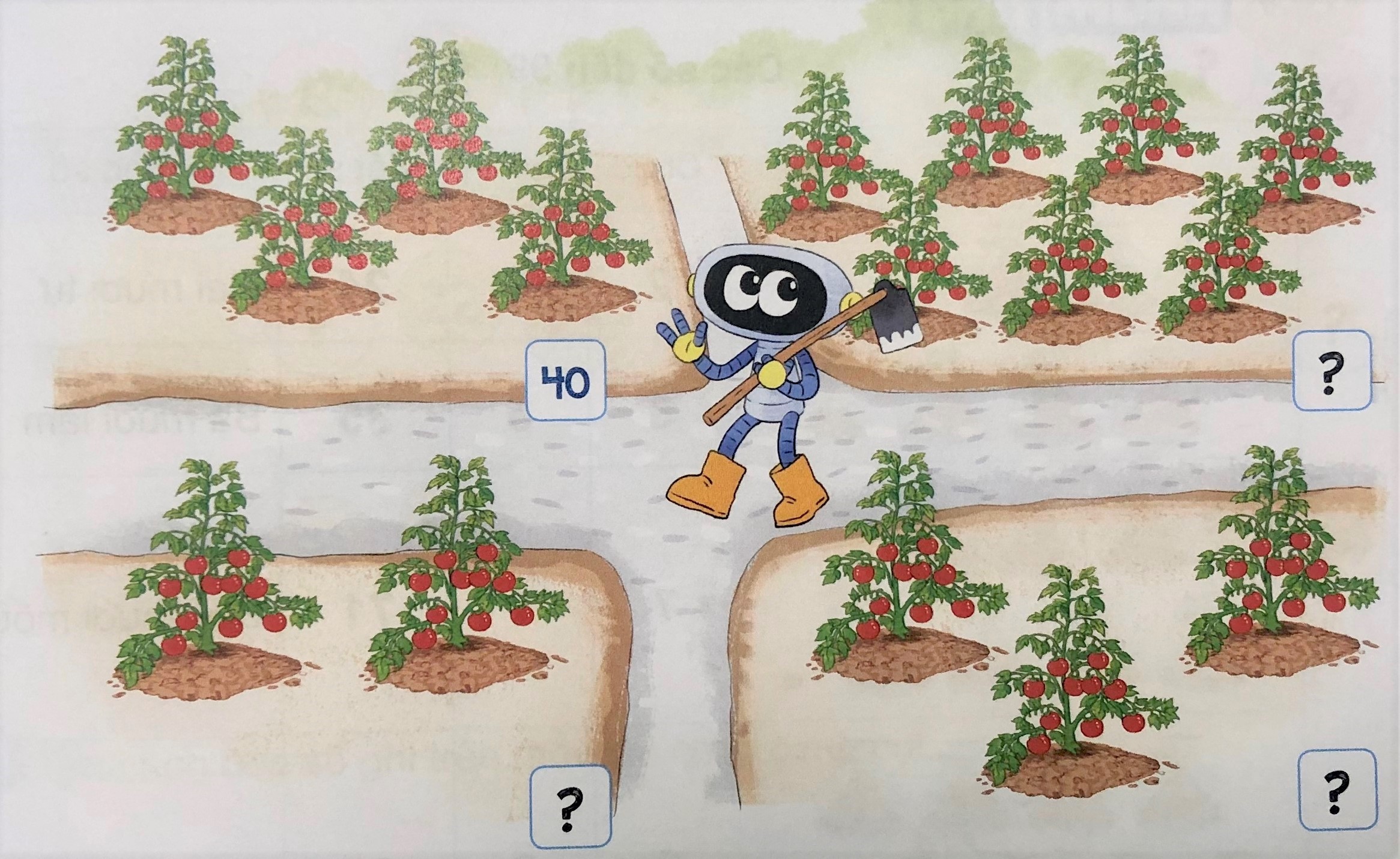 9
MỘT SỐ ĐIỂM MỚI
HOẠT ĐỘNG 
PHONG PHÚ ĐA DẠNG
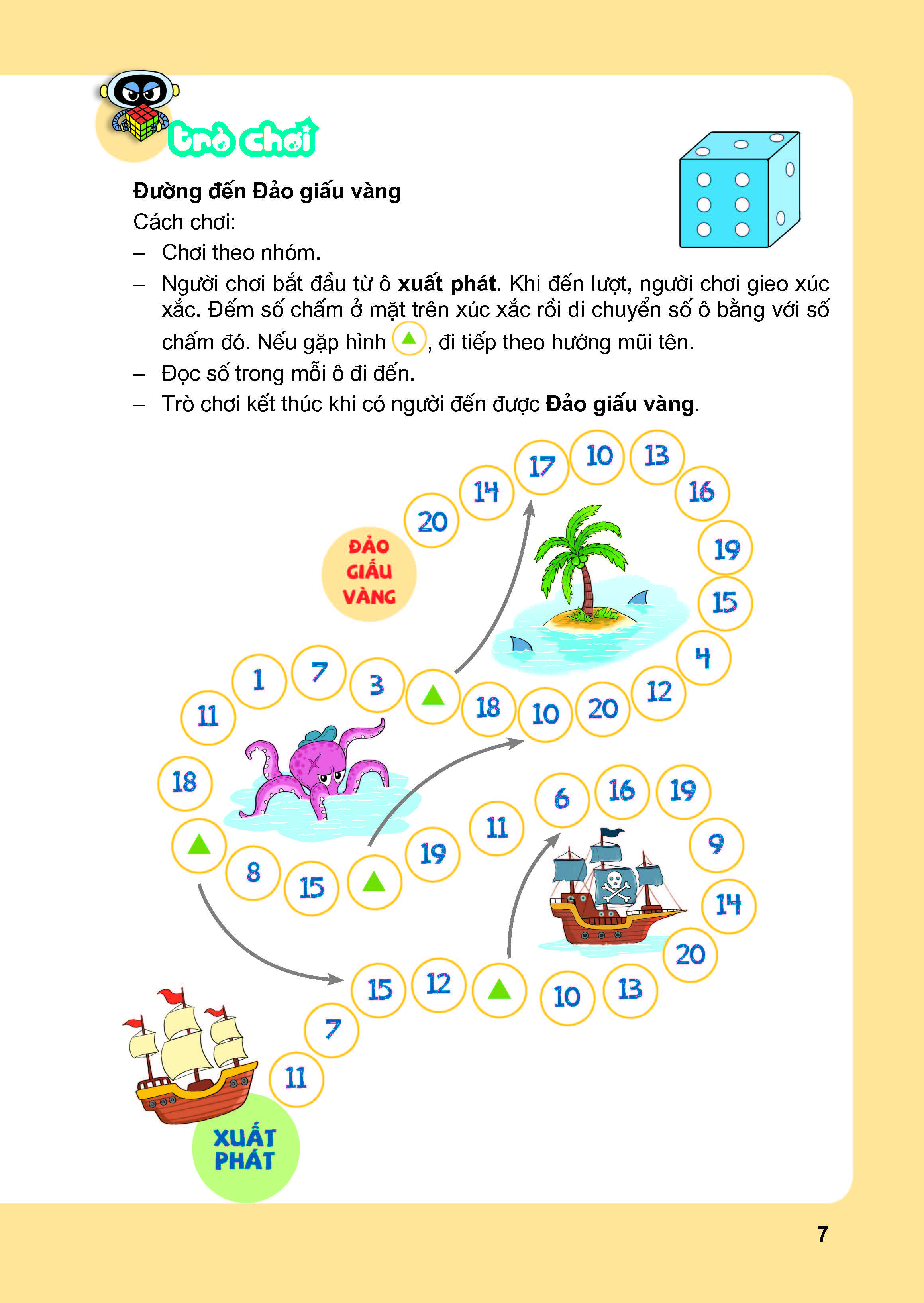 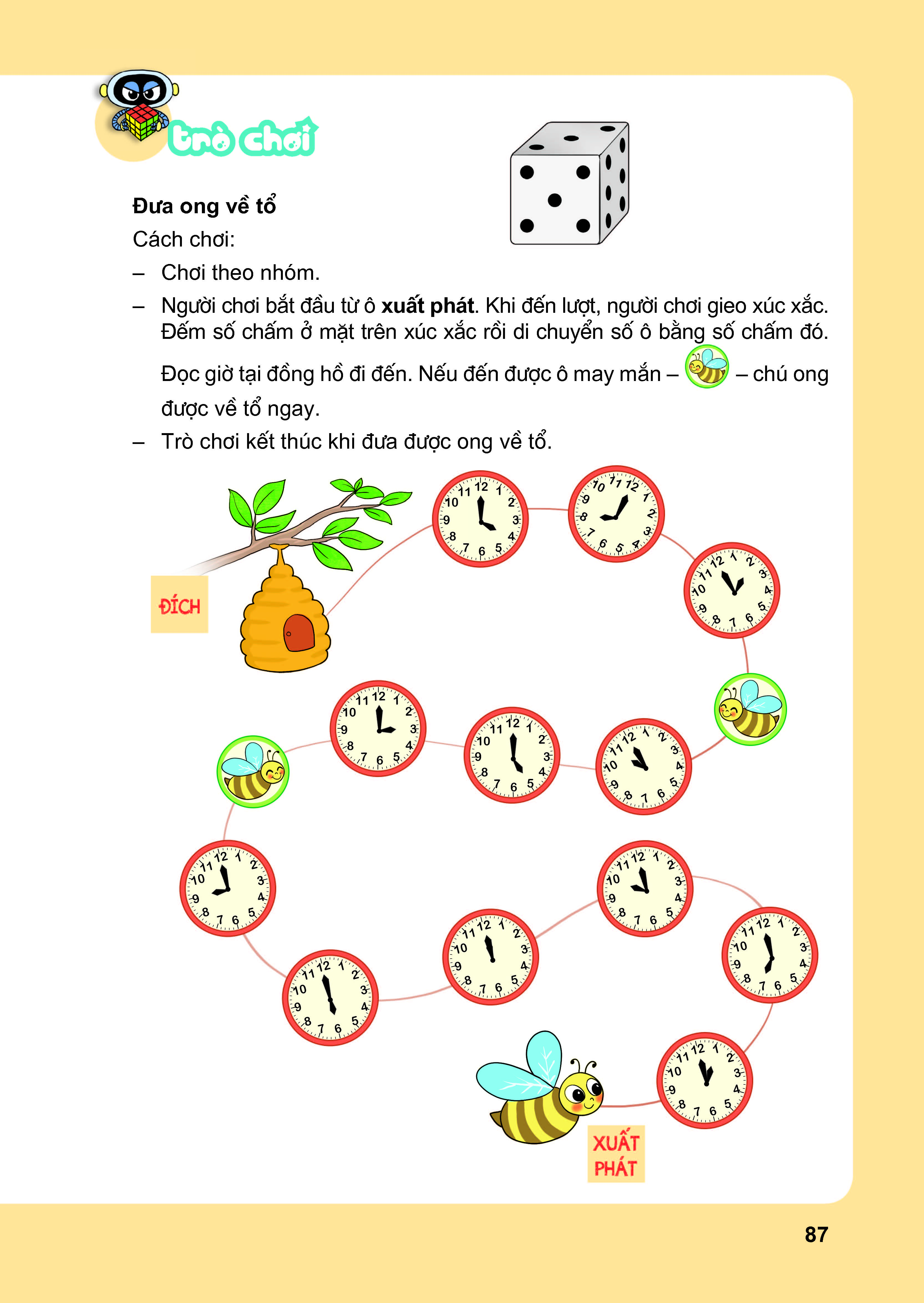 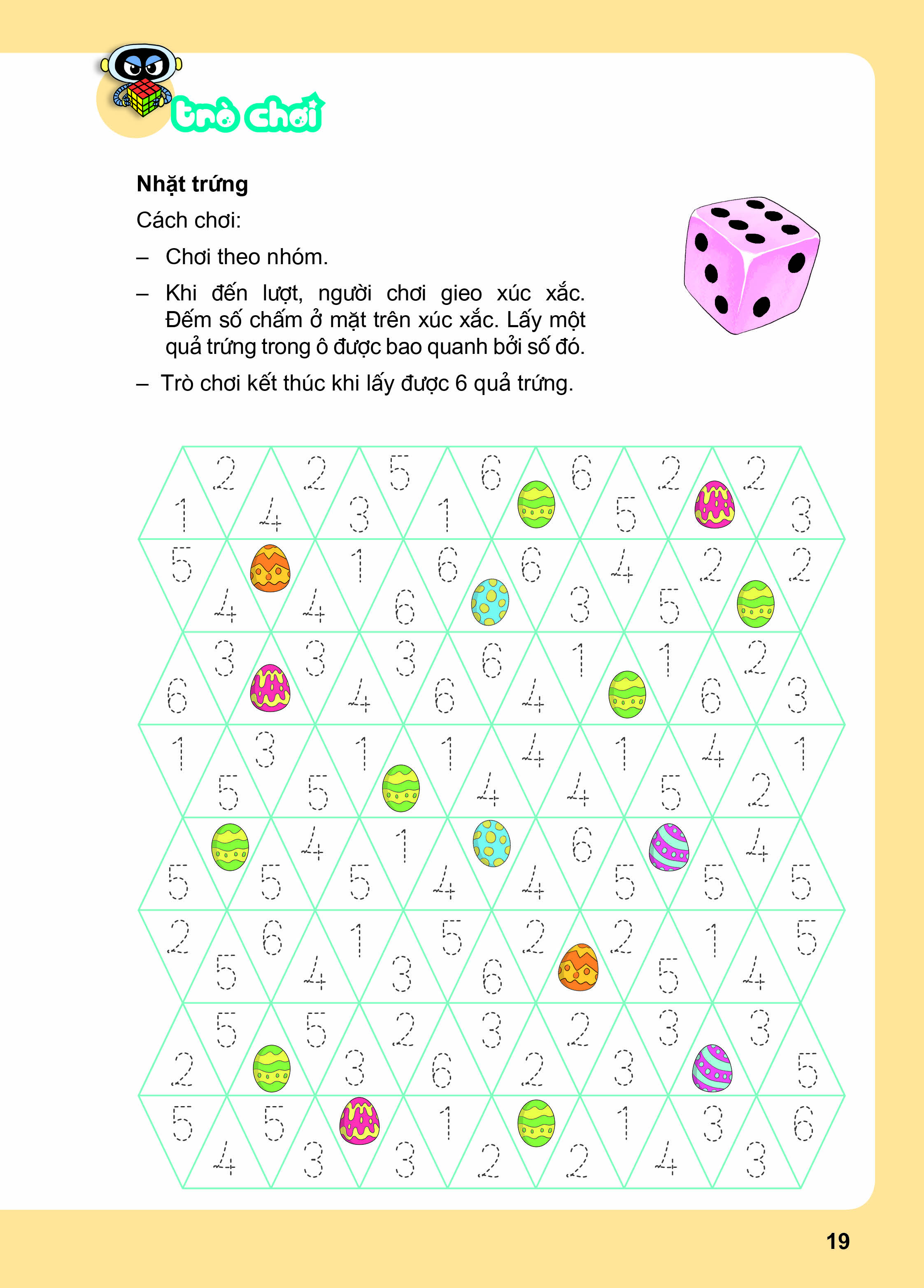 10
MỘT SỐ ĐIỂM MỚI
LỒNG GHÉP, TÍCH HỢP NỘI DUNG LIÊN MÔN
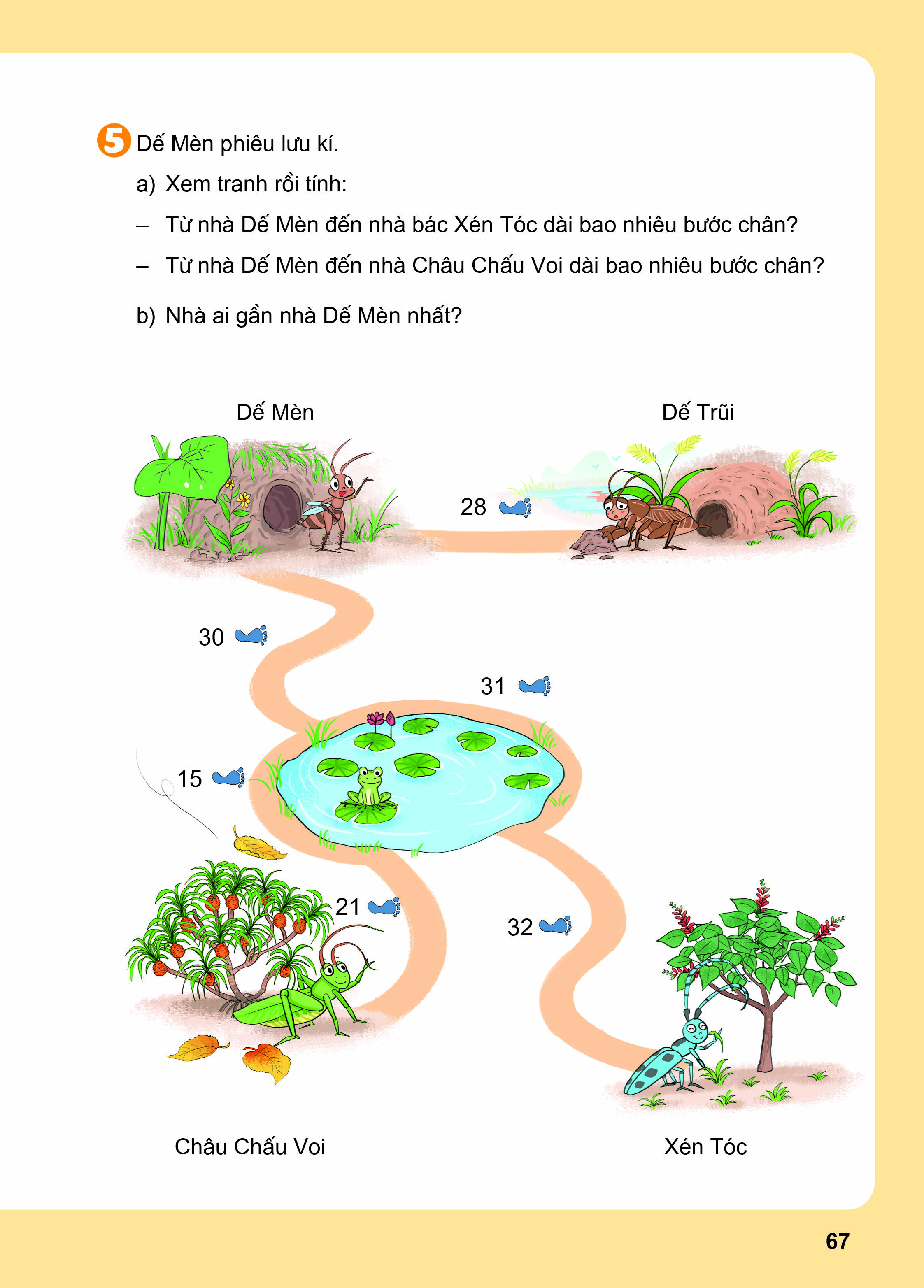 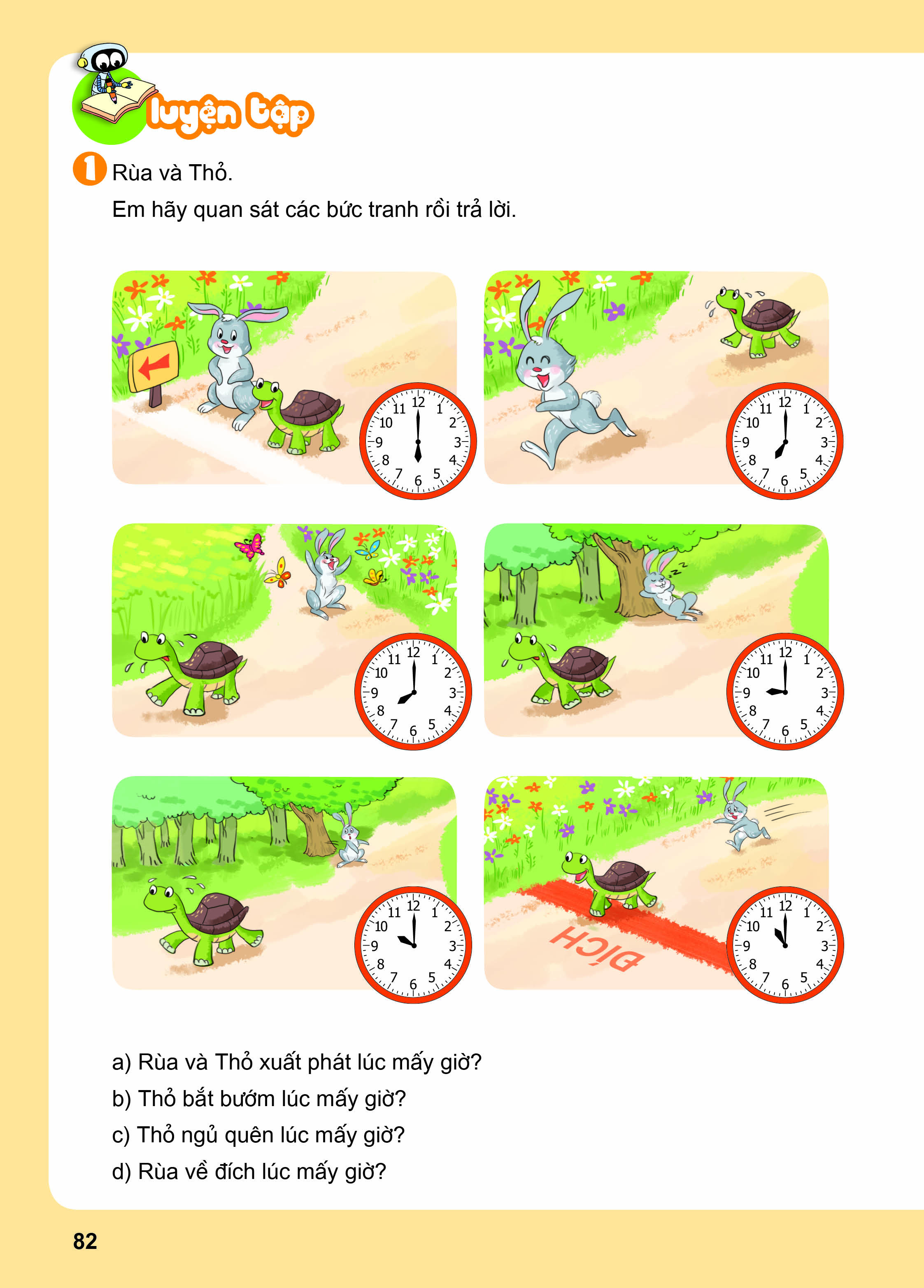 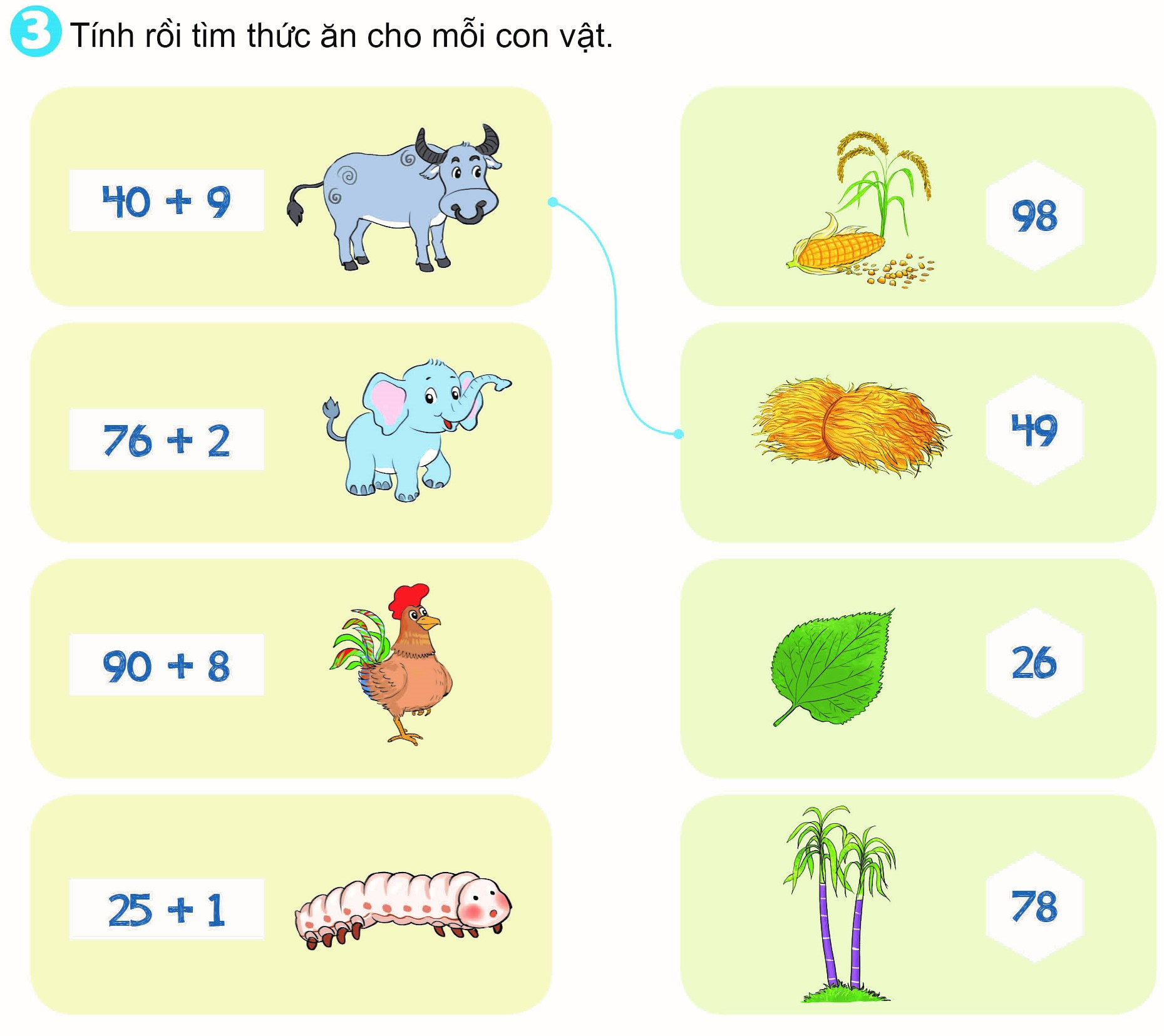 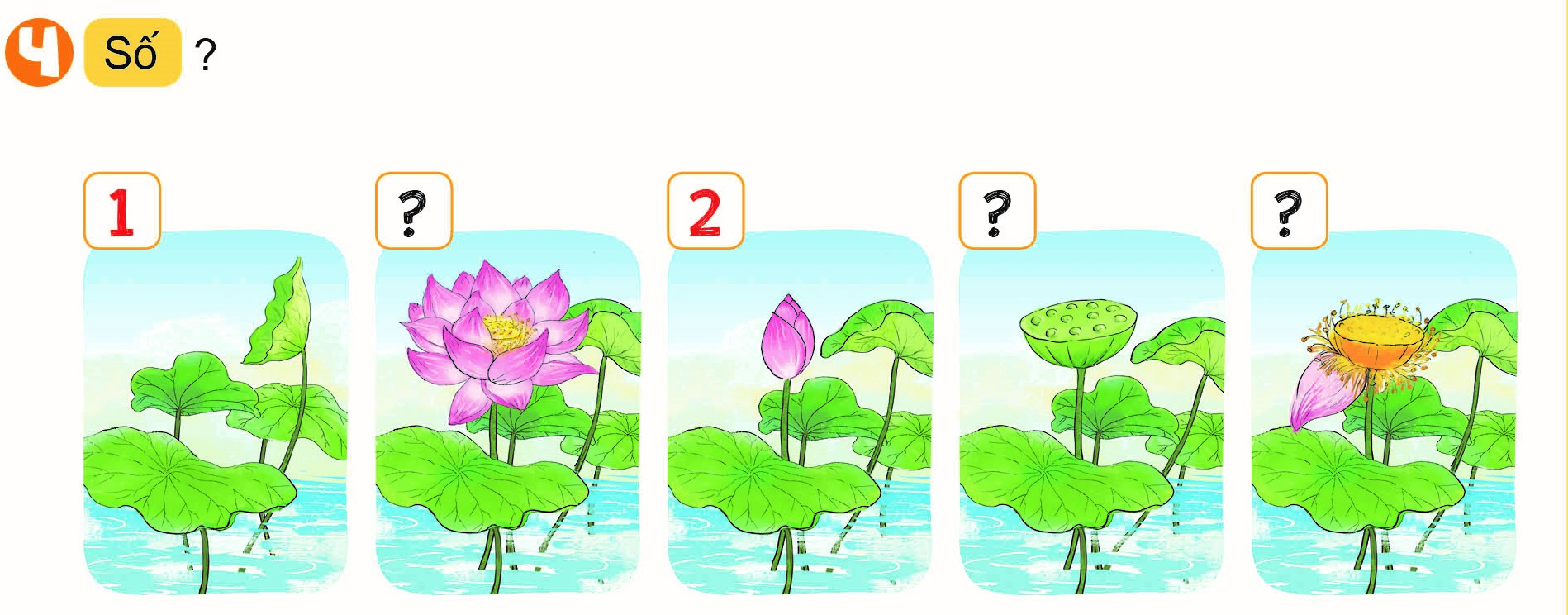 11
MỘT SỐ ĐIỂM MỚI
LỒNG GHÉP, TÍCH HỢP NỘI DUNG LIÊN MÔN
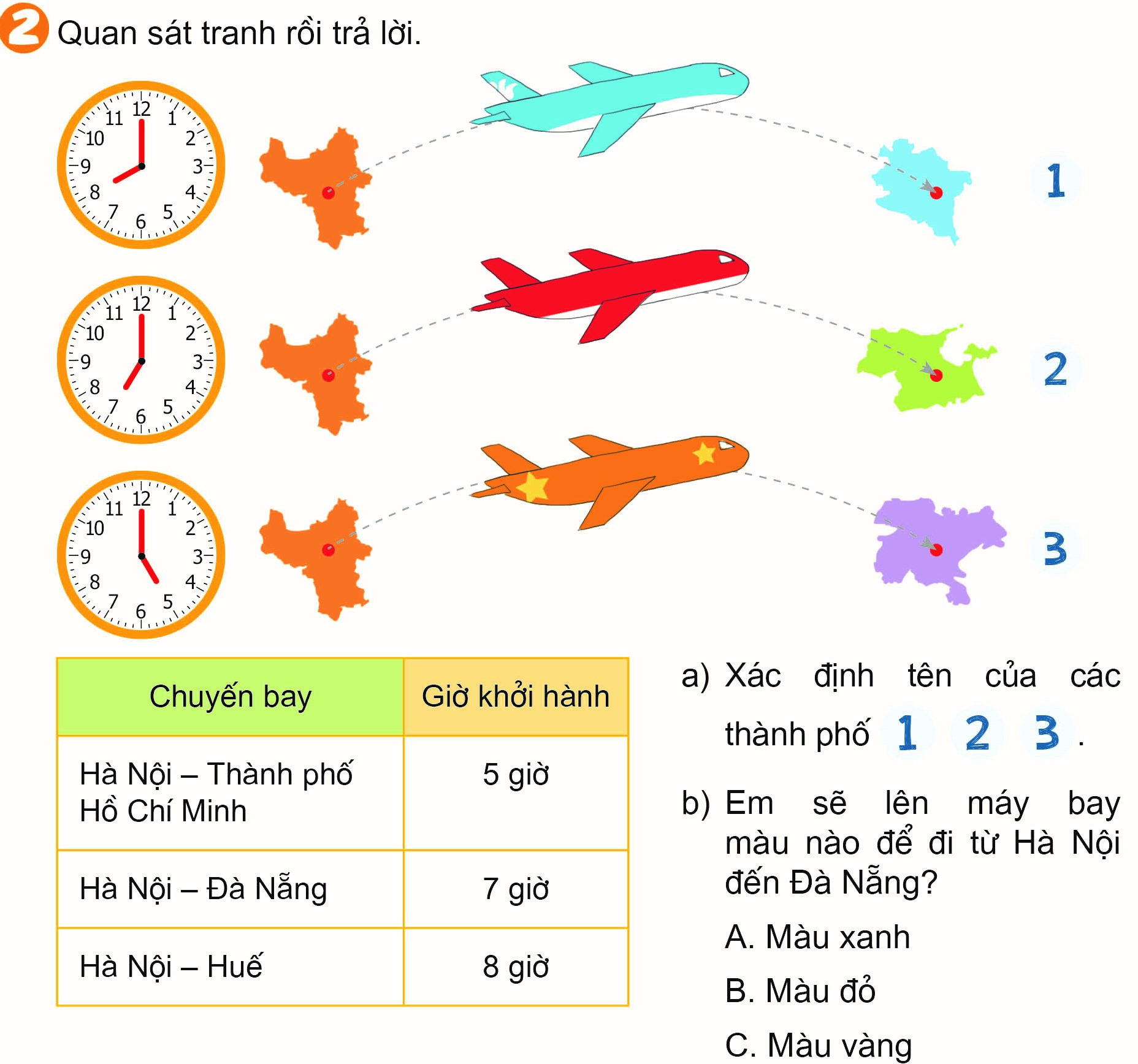 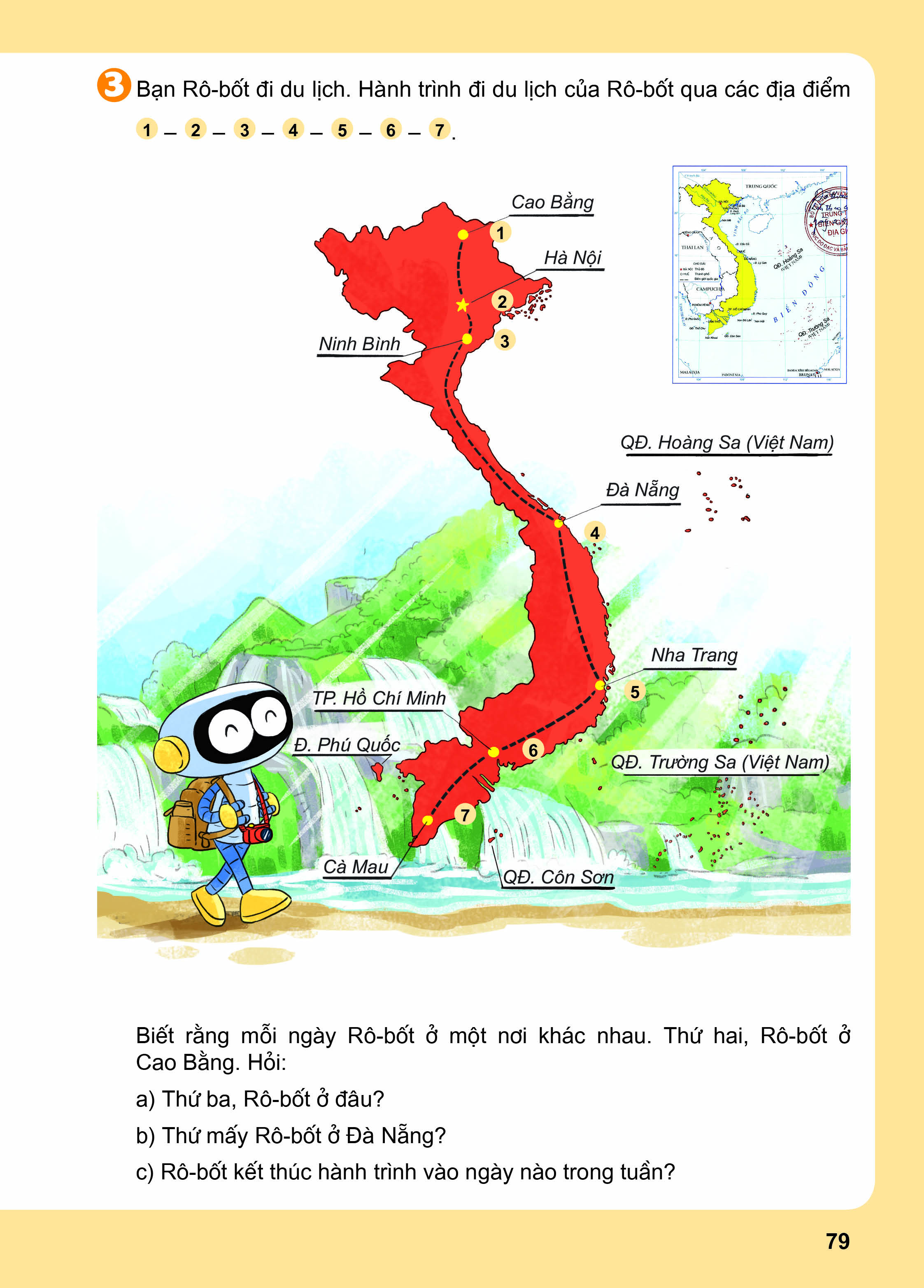 12
MỘT SỐ ĐIỂM MỚI
ĐẶC BIỆT CHÚ TRỌNG ĐẾN CÔNG TÁC MINH HỌA SÁCH
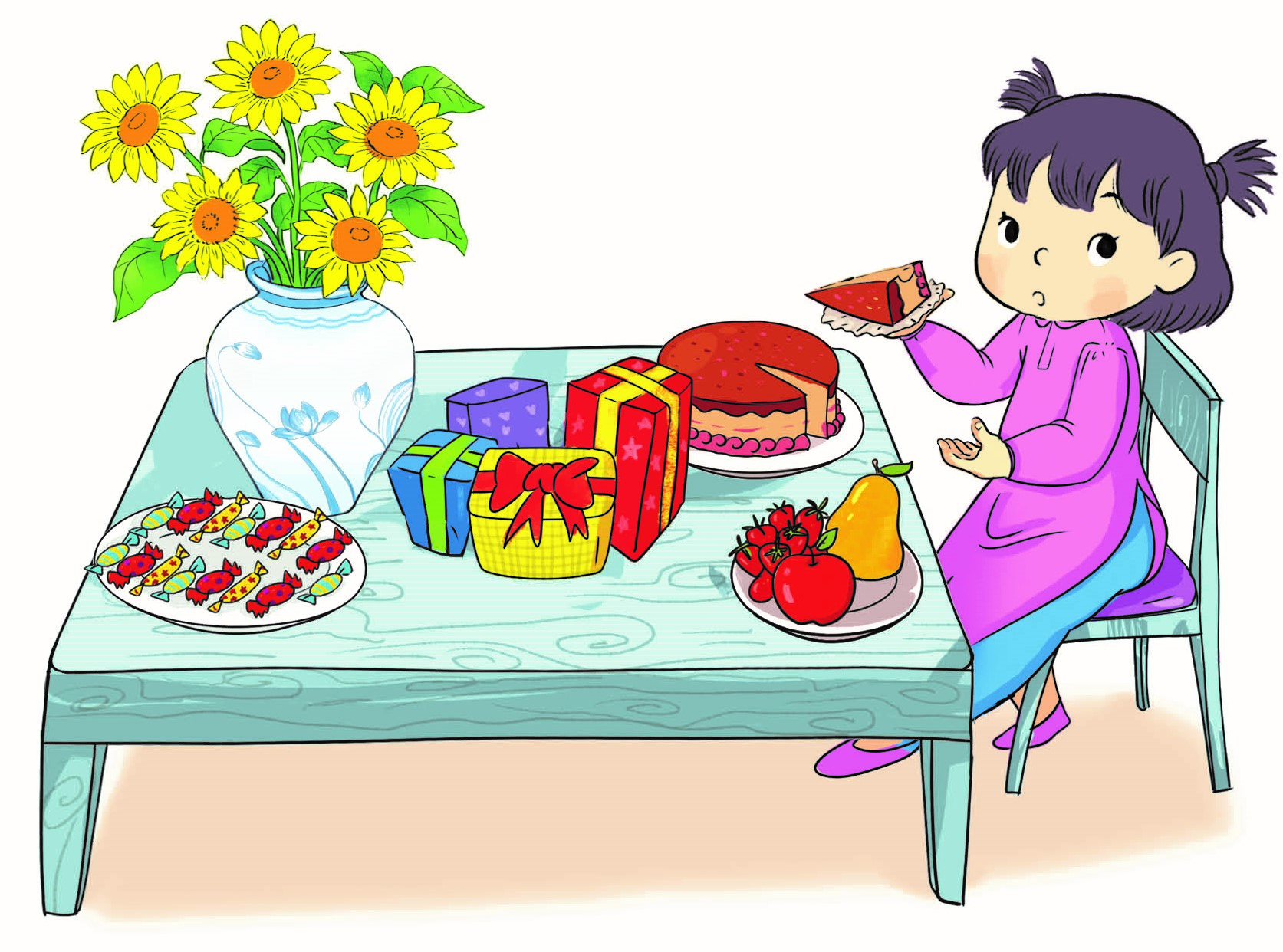 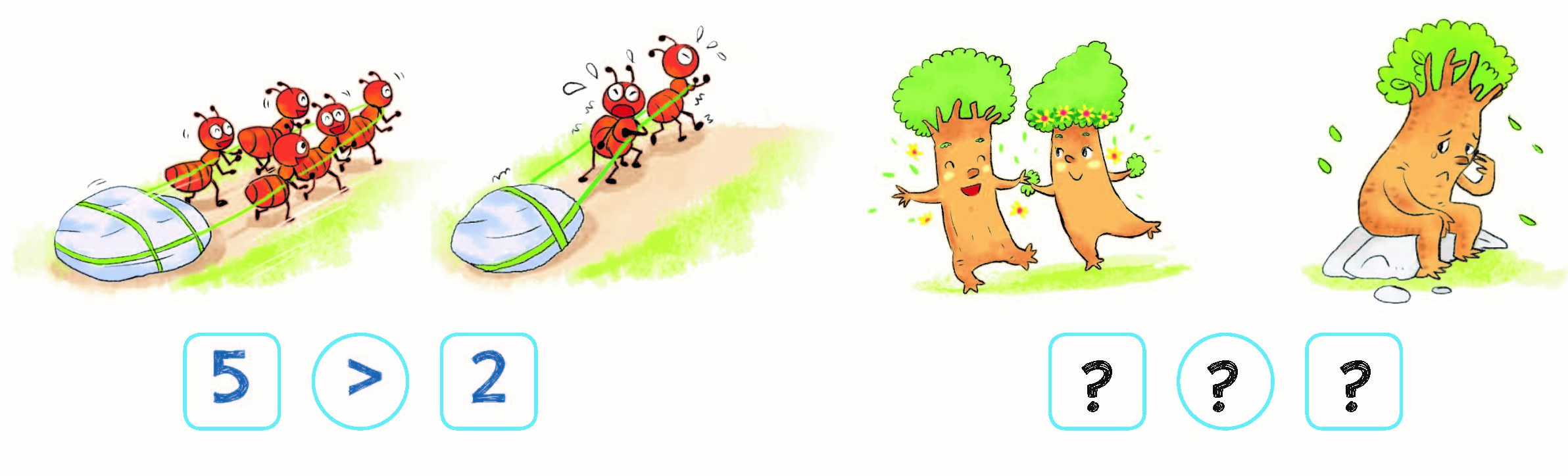 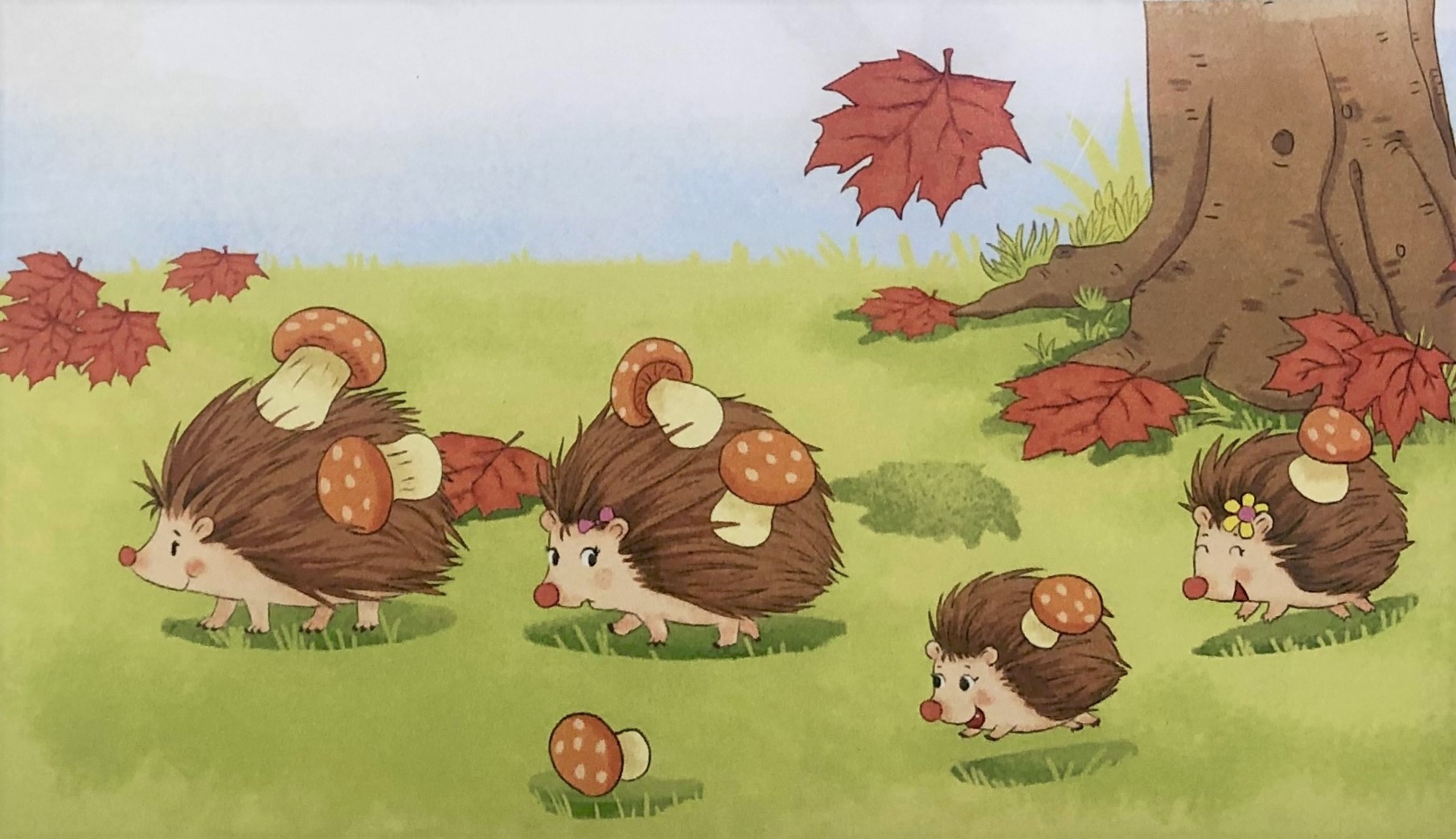 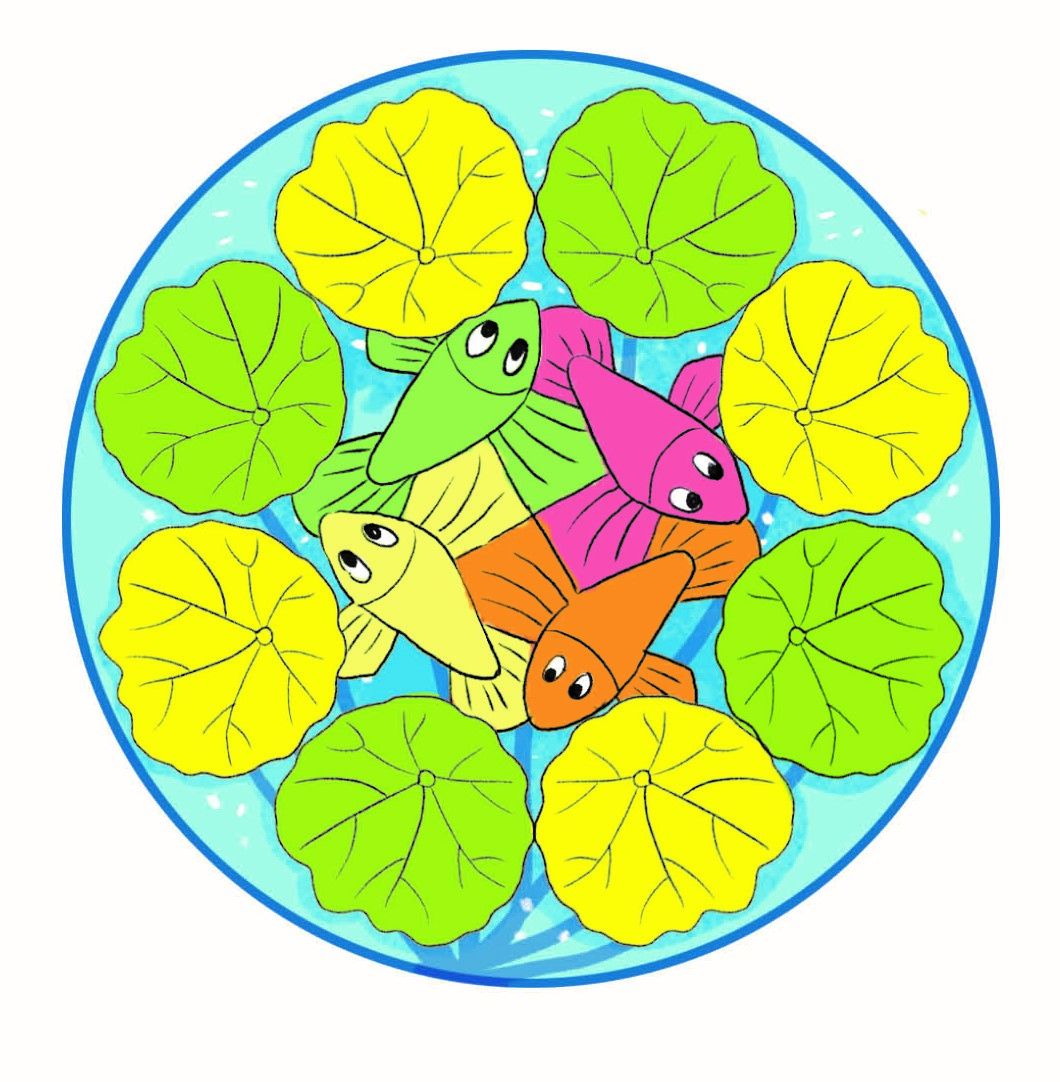 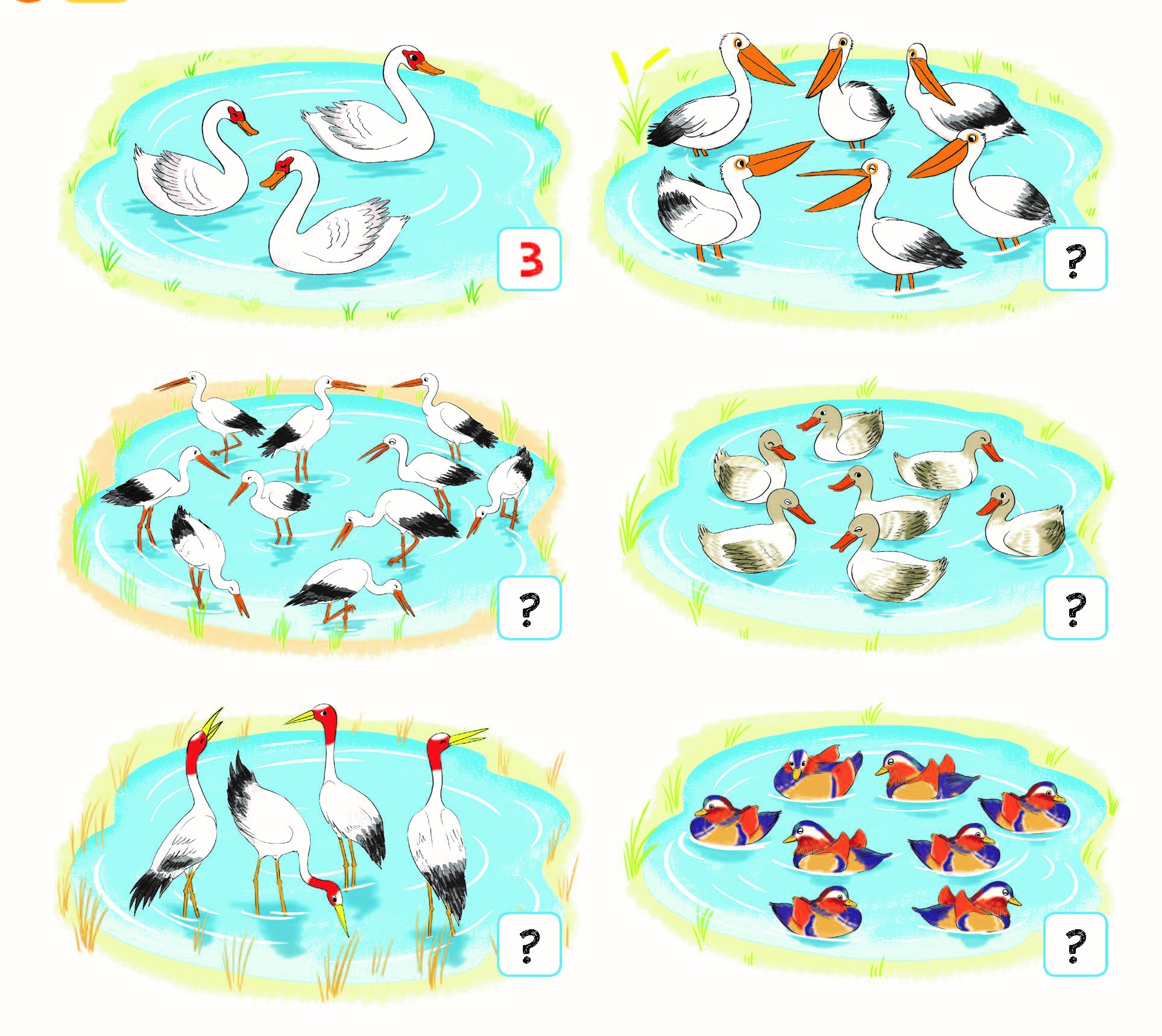 13
Trân trọng cảm ơn
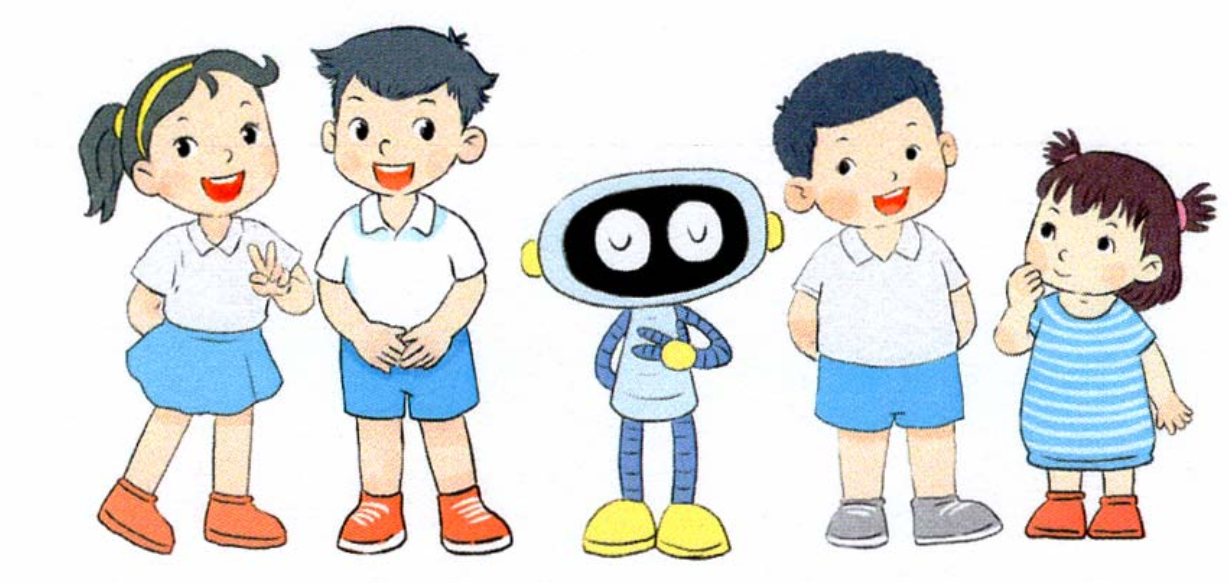 14